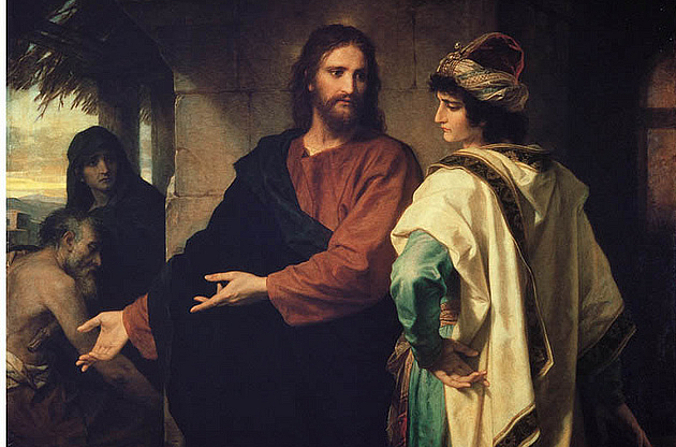 „Što imaš, prodaj i idi za mnom!”